Космічна ера людства почалася після запуску першого штучного супутника 4 жовтня 1957р.Перший штучний супутник Землі
Маса апарату — 83,6 кг, діаметр — 0,58м знаходився на орбіті три місяці зробив 1440 обертів.
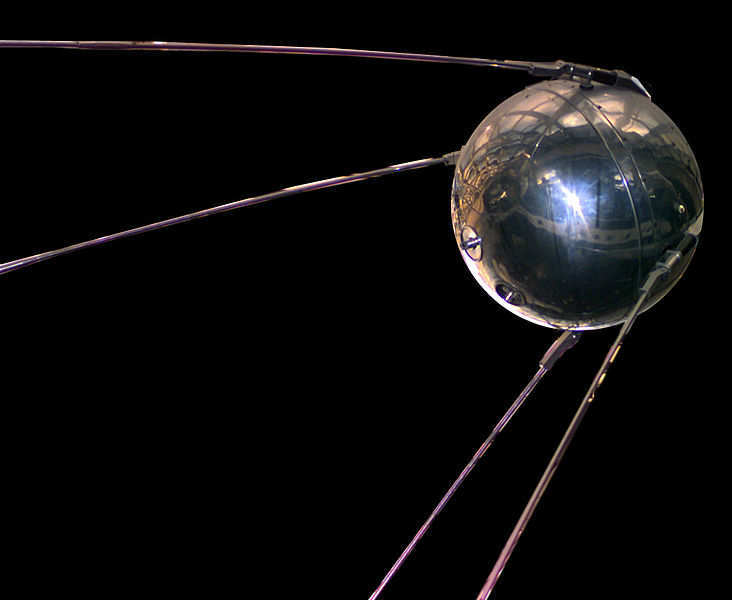 Перший космонавт незалежної України-
Леоні́д Костянти́нович Каденю́к 
 (народився 28січня 1951, с.Клішківці  Чернівецька область в сім'ї сільських вчителів.)
В період з 19 листопада по 5 грудня 1997 року здійснив космічний політ на американському БТКК «Колумбія»( багаторазовому транспортному космічному корабл).Політ тривів більше 15 діб. Під час польоту виконував біологічні експерименти спільного українсько-американського досліду з трьома видами рослин: ріпа, соя і мох.
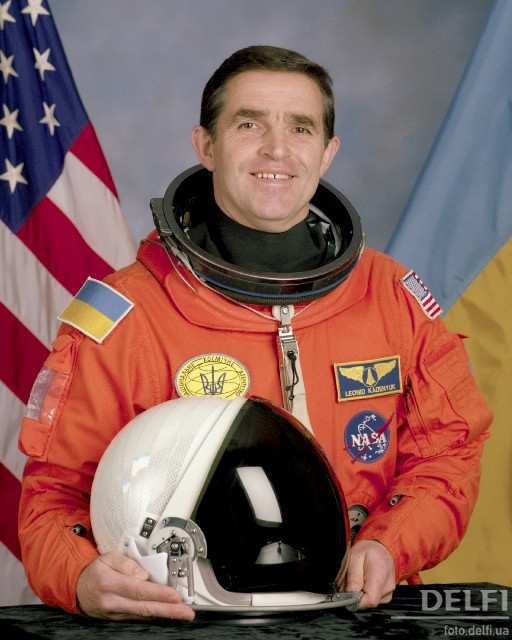 [Speaker Notes: Леонід Костянтинович Каденюк]
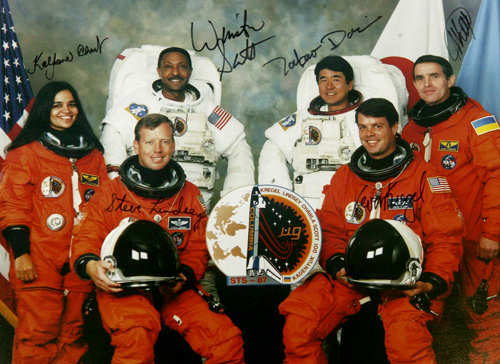 [Speaker Notes: Міжнародний екіпажБТКК «Колумбія» (1997р.)]
Описати те, що бачиш в ілюмінаторі космічного корабля, неможливо. Мабуть, не вистачає людських слів. Сказати, що наша планета дуже красива, - це нічого не сказати. Вона унікальна тим, що життєздатна. І це видно з космосу, згадуючи фотографії інших планет Сонячної системи. Дуже багато всіляких кольорів, але основний відтінок – блакитний. Вона маленька. Ми її облетіли за 90 хвилин. Правда, швидкість була майже 8 км/сек.  Дивлячись на нашу планету, приходить думка, що на такій красивій планеті має бути і красиве життя. Там, в космосі, особливо гостро усвідомлюєш все безглуздя витрат величезних грошей на створення і зберігання ядерного, хімічного, бактеріологічного і інших видів озброєння.


Леонід Каденюк
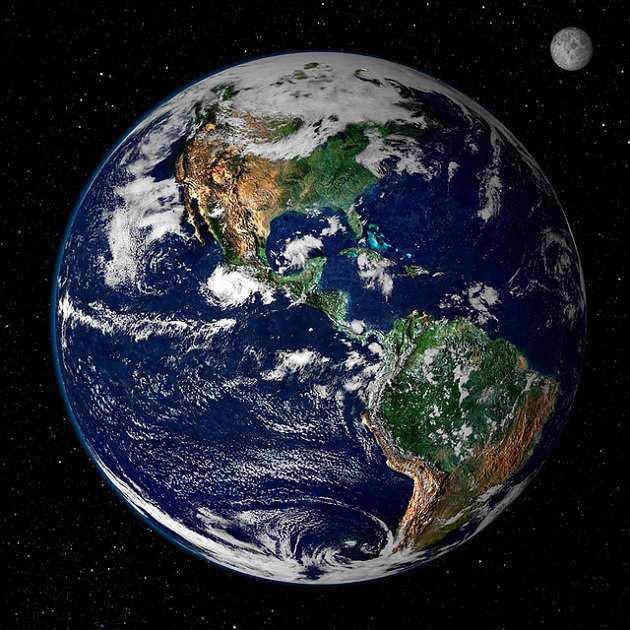 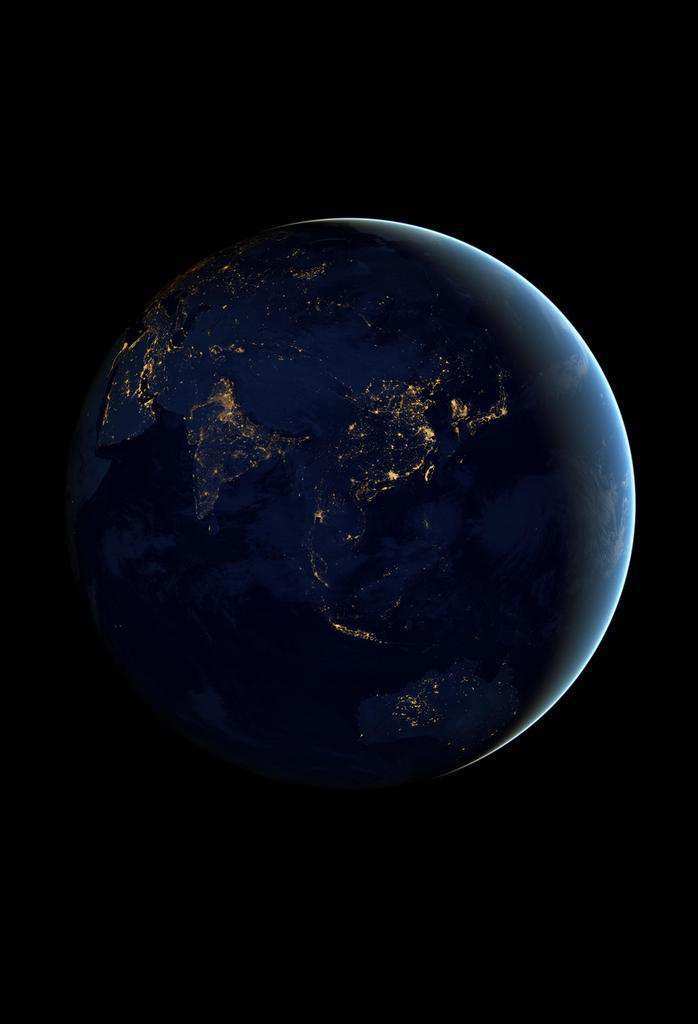 Українець Юрій Кондратюк у книзі «завоювання міжпланетних просторів" сформулював основні технічні параметри, необхідні для польоту людей на місяць. Тоді це відразу стало сенсацією згодом ідеї Кондратюка використали американські вчені та конструктори у проекті “Аполло”(польотів на Місяць).
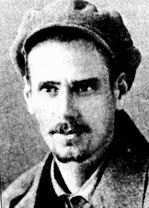 Ю́рій Васи́льович Кондратю́к (справжнє ім'я Шаргей Олександр Гнатович)
Інший українець – Сергій Корольов – став засновником практичної космонавтики. Його ім’я безпосередньо пов’язаний із запуском першого штучного супутника землі, першою висадкою на поверхню місяця космічної станції та першими фотографіями його зворотннього боку, а також із космічним рейсом корабля з людиною на борту12 квітня 1961 року Юрій Гагарін став першою людиною в світовій історії, що зробила політ в космічний простір)  і виходом у відкритий космос .
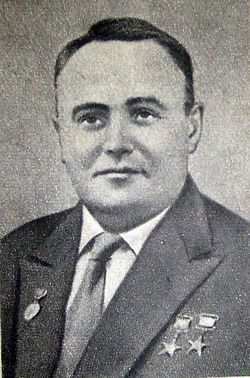 Сергій Павлович Корольов
Деякі фото космосу
24 квітня 1990г шатл «Діскавері» вивів на розрахункову орбіту телескоп «Хаббл». Атмосфера планети не робить на нього негативного впливу, тому ефективність «Хаббла» в 7 – 10 разів більше, ніж в телескопа такого ж класу, що знаходиться на Землі.
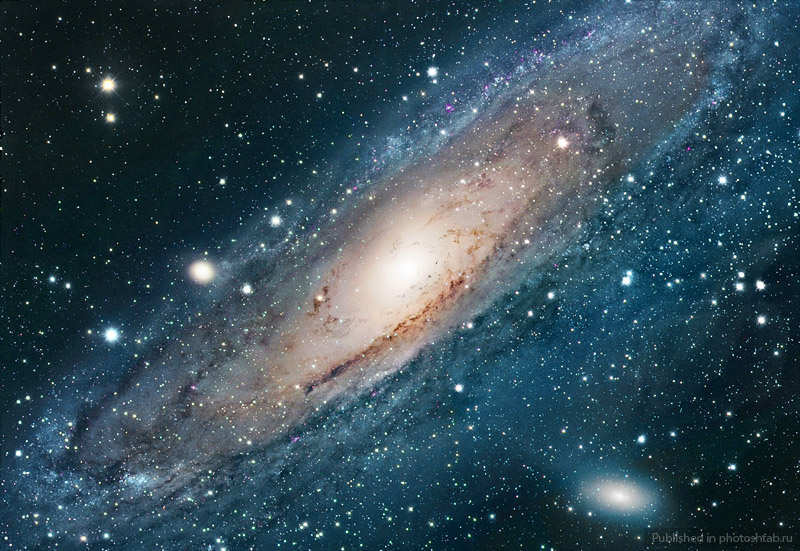 [Speaker Notes: Галактика М31 в сузір`ї Андромеди]
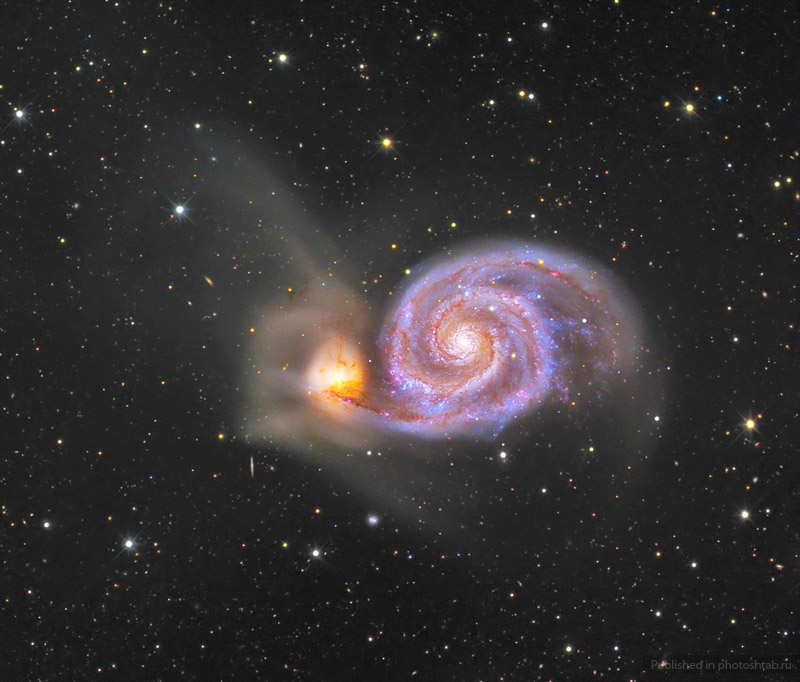 [Speaker Notes: Галактики в сузір‘ї Гончих Псів]
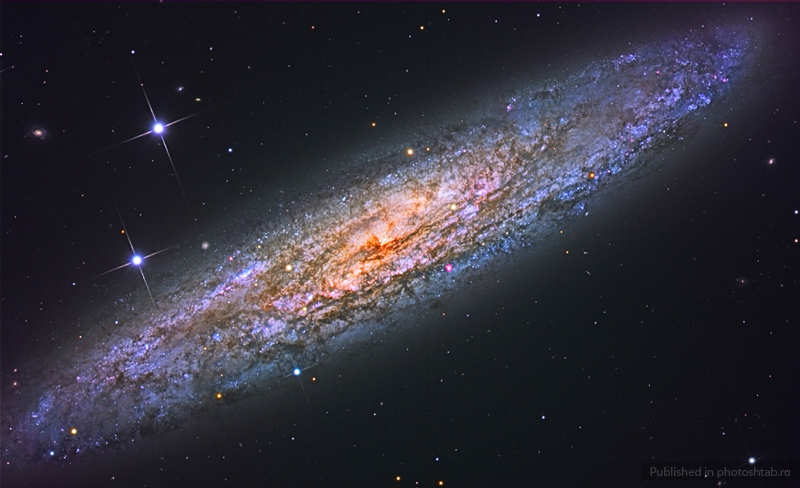 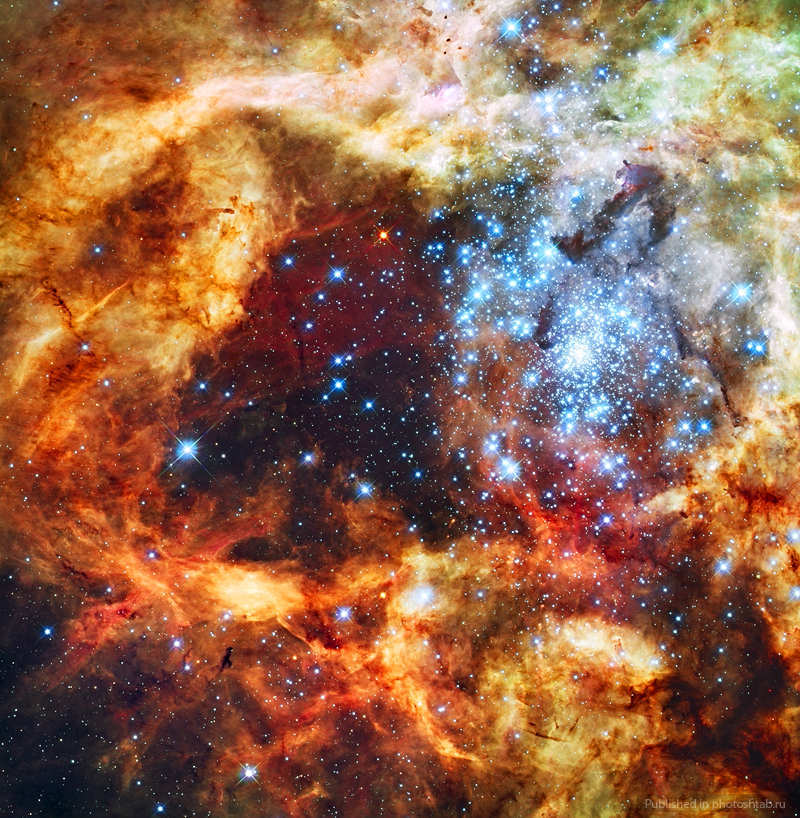 [Speaker Notes: Скупчення зірок]
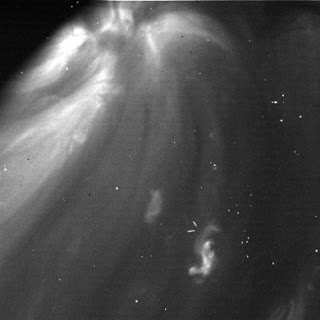 [Speaker Notes: Знімок має вигляд ангела]
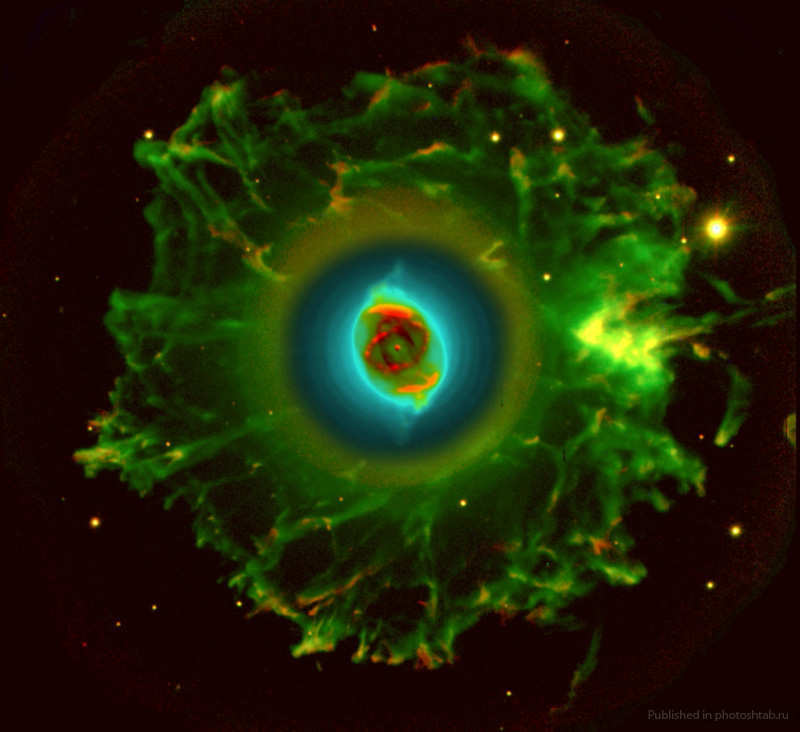 [Speaker Notes: Туманність Кошаче око]